Welcome to our school!
WWW.PPT818.COM
Let’s review
This is our … We often ... in it. We have …
lessons in a week.
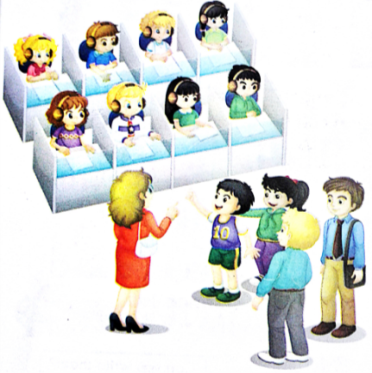 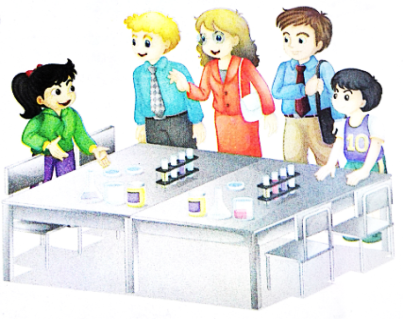 Guessing game
What place is it?
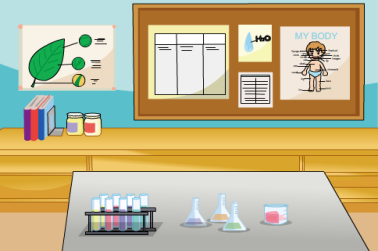 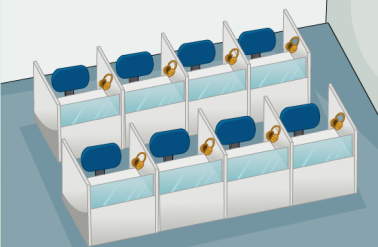 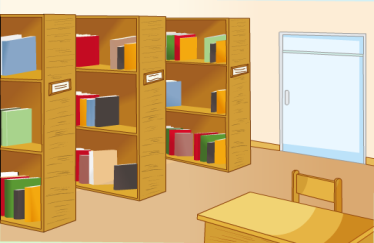 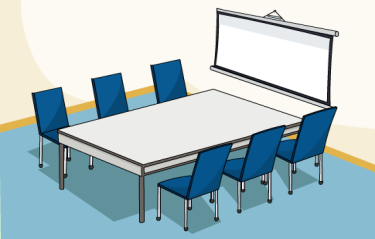 Look and say
We often have English lessons in the language lab.
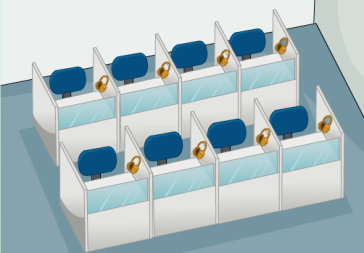 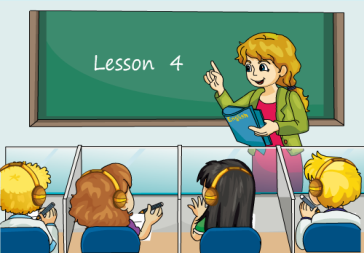 language lab
English lesson
Look and say
What do you often do in the language lab?
We often …
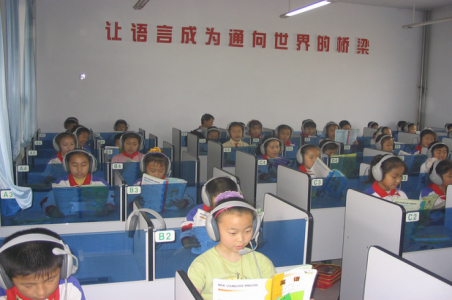 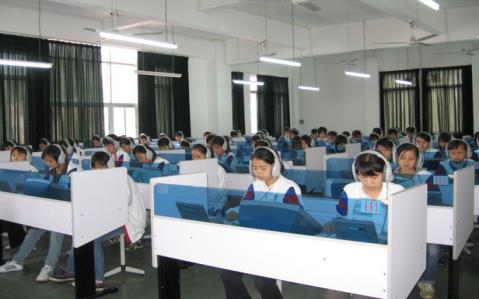 speak English
listen to English
Ask and answer
How many English lessons do you have in a week?
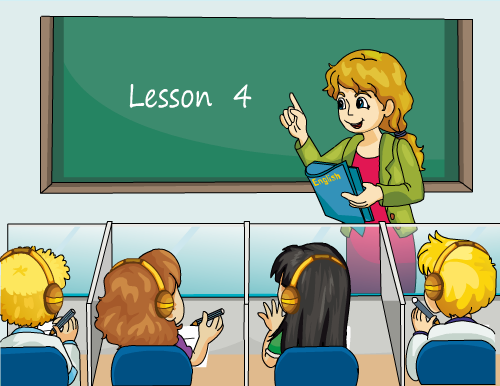 We have …
Look and say
We often have science lessons in the science lab.
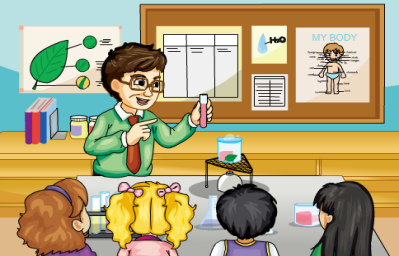 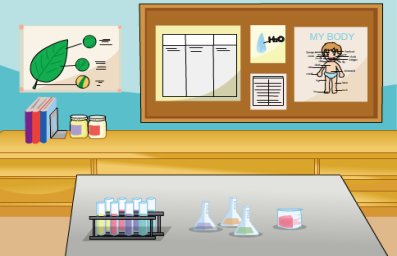 science lesson
science lab
Look and say
What do you often do in the science lab?
We often …
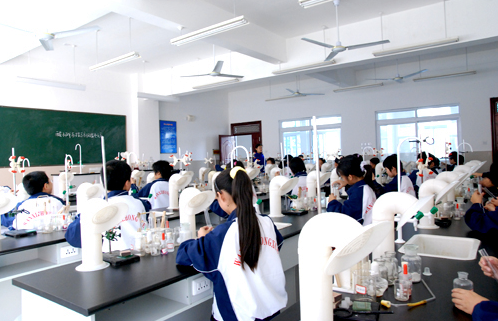 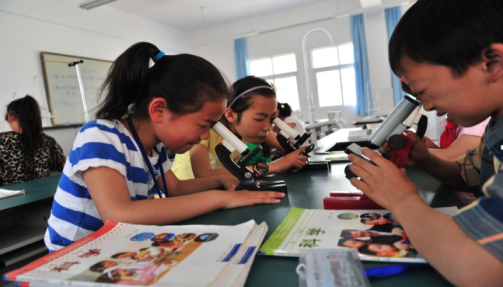 do experiments
observe things
Ask and answer
How many science lessons do you have in a week?
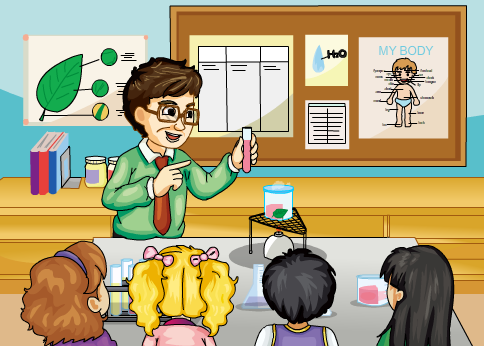 We have …
Let’s talk
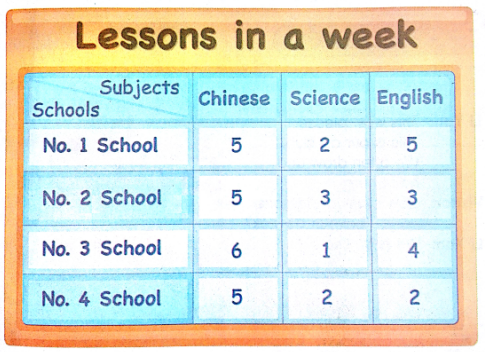 How many science lessons do you have in a week?
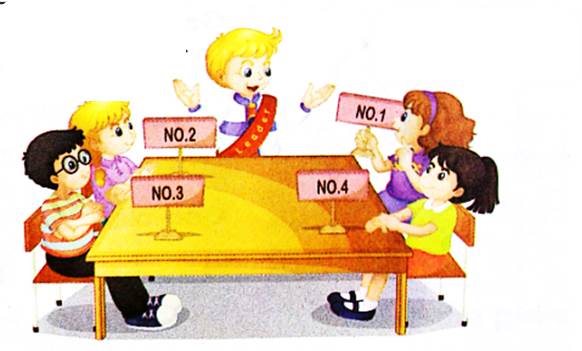 We have two.
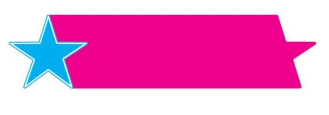 活动1
制作四格漫画
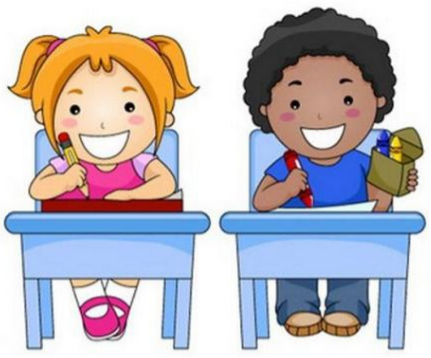 language 
lab
English
lesson
three 
lessons
listen and 
speak
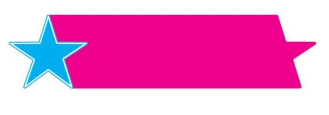 活动2
介绍自己的漫画
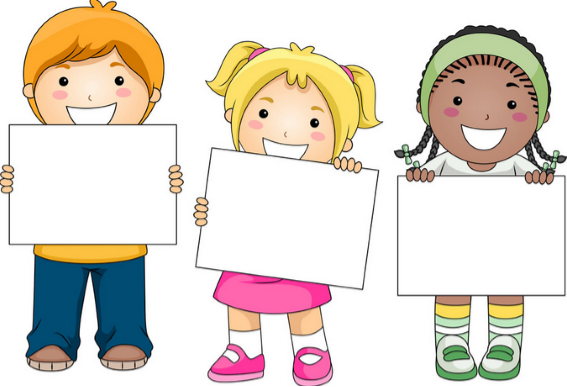 lab
lesson
three
listen
How many… lessons do you have in a week?
We have… in the … lab.
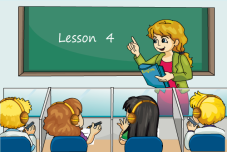 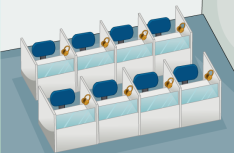 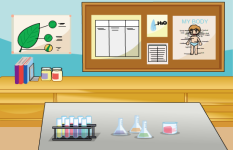 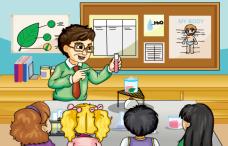